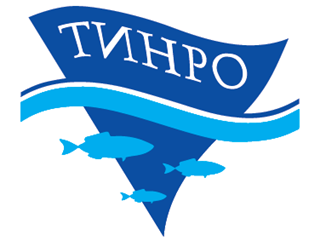 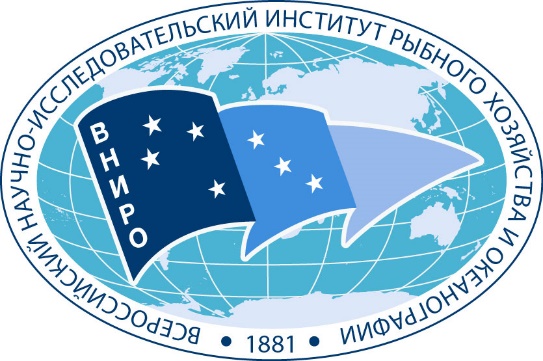 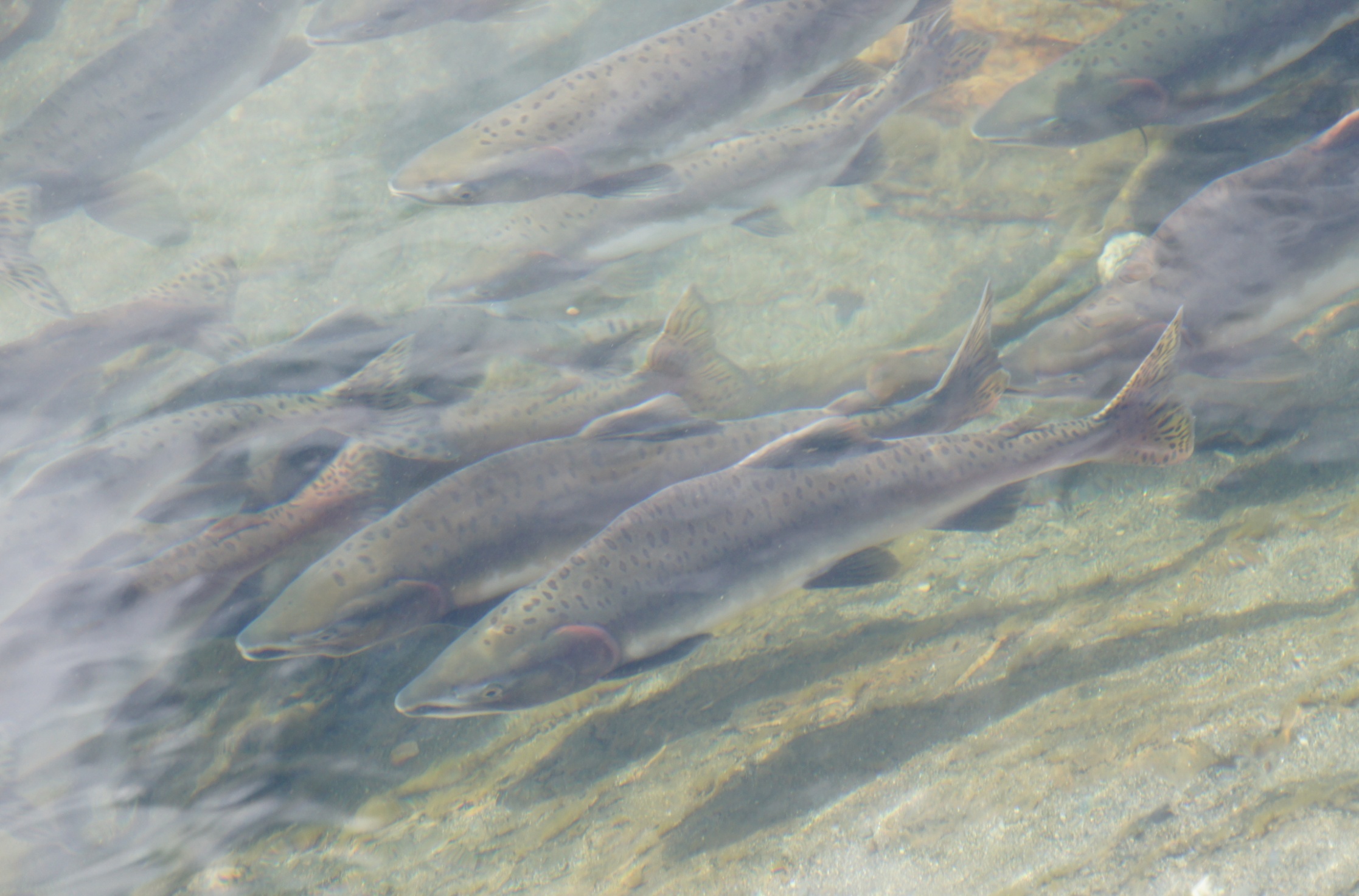 Тихоокеанский филиал ФГБНУ «ВНИРО» («ТИНРО»)
Оперативные материалы научному обеспечению лососевой Путины 2024 года в Чукотском Автономном округе
Владивосток, 2024
2. Мониторинговые исследования в Чукотском АО
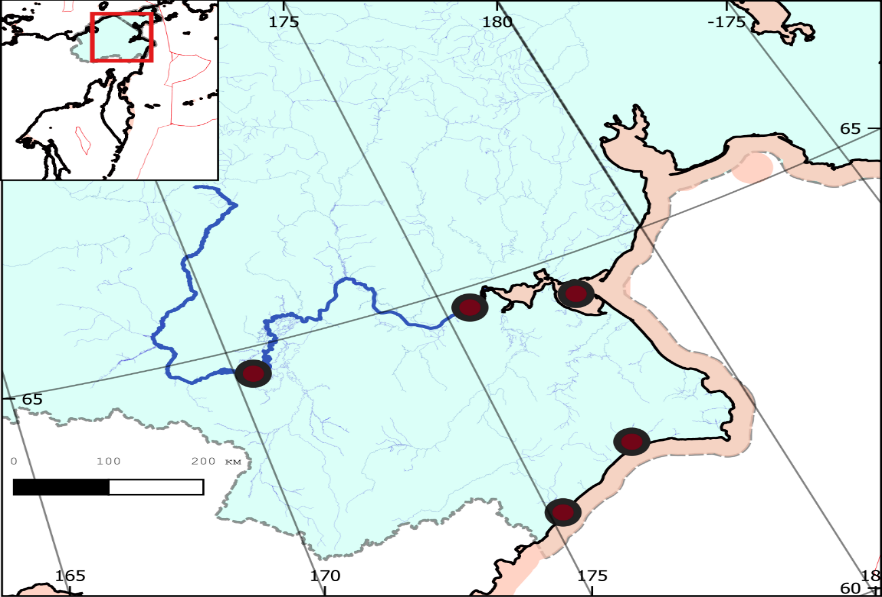 р. Анадырь и Лиман – 1 сотрудник ТИНРО для организации гидроакустического створа; 2 сотрудника ЧукотНИО - контрольный лов лососей в Анадырском лимане и горле р. Анадырь
р. Анадырь
Анадырский Лиман
Устье р. Анадырь
с. Марково
Мейныпильгинская ОРС
с. Марково – 2 сотрудника (ИБПС РАН, г. Магадан) - мониторинг динамики подхода кеты на нерестилища.
пос. Хатырка
пос. Хатырка – 1 сотрудник для работы на предприятии и сбора промысловой информации.
Мейныпильгинская ОРС – 2 сотрудника ТИНРО + 1 сотрудник ЧукотНИО. (мониторинг подходов нерки, сбор и обработка материалов к оперативному регулированию промысла).
4. Мониторинг подходов кеты к рекам 
Анадырского лимана
4. Обследование нерестилищ тихоокеанских лососей в бассейне 
Мейныпильгинской озерно-речной системы 27.08.2024 г.
Трек полетов при обследовании Мейныпильгынской 
озерно-речной системы в 2024 г
Распределение производителей нерки  в бассейне озёр
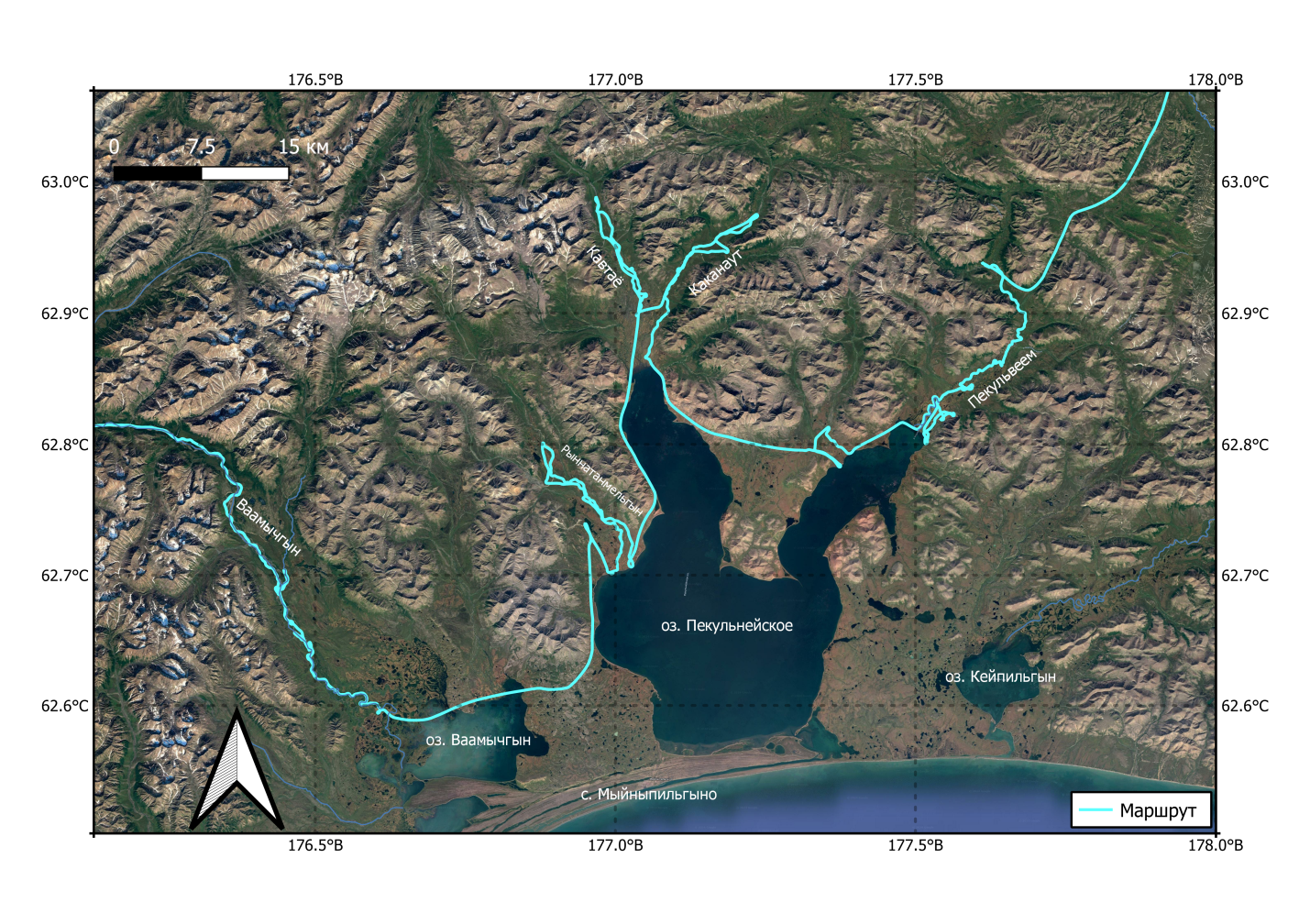 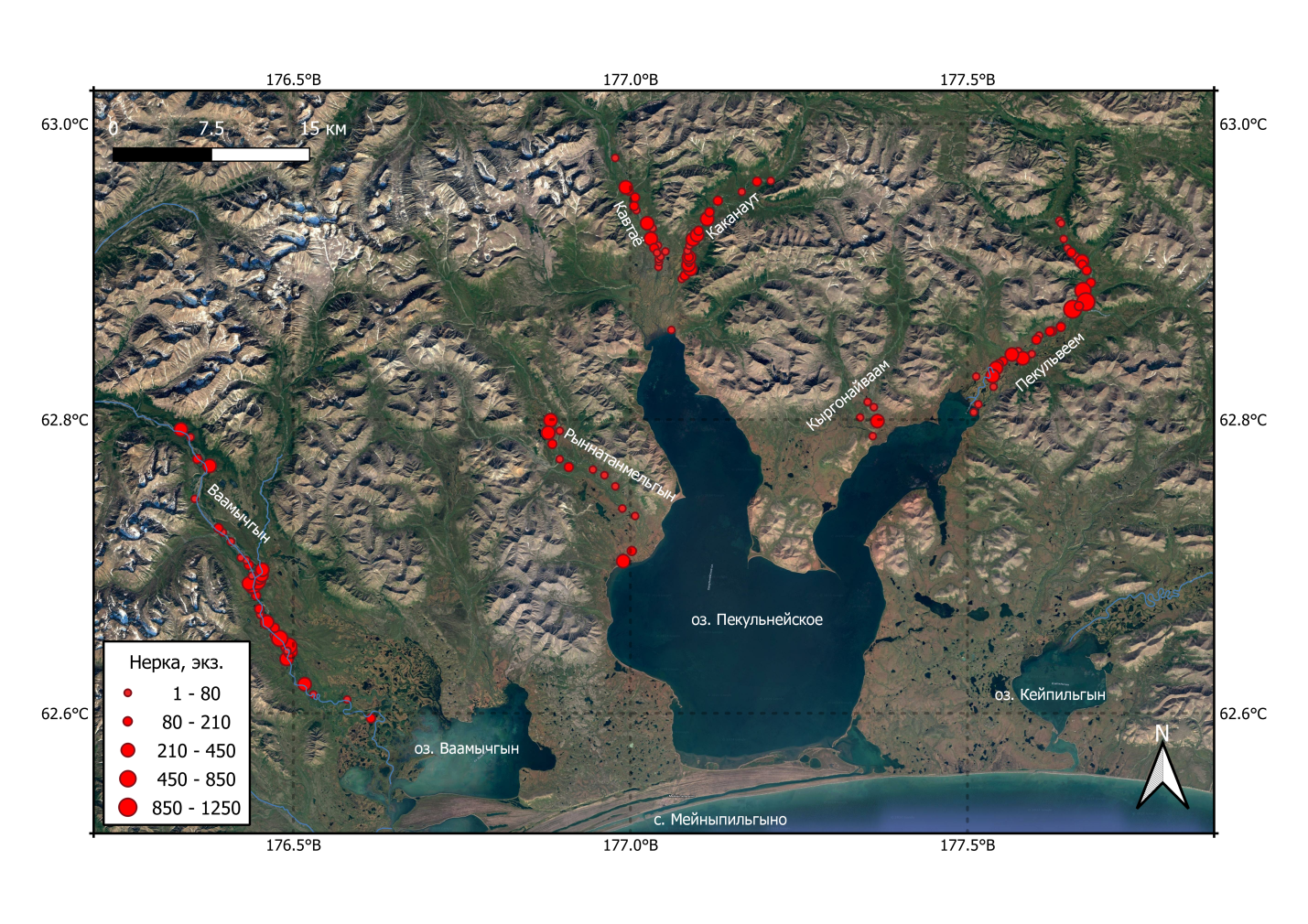 5. Обследование нерестилищ тихоокеанских лососей  в бассейне Мейныпильгинской 
озерно-речной системы
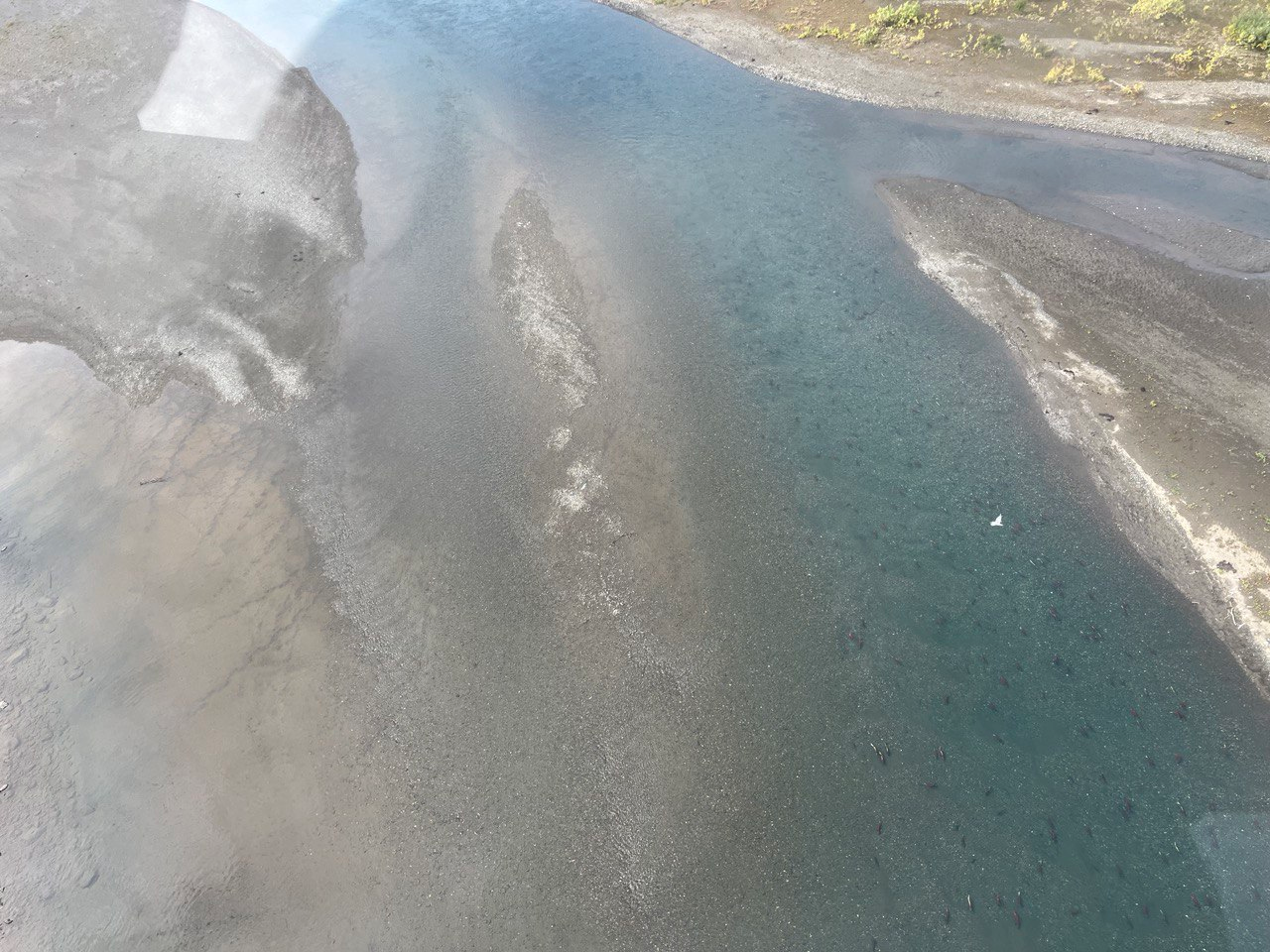 Нерест нерки в оз. Подарок (бас. р. Пекульвеем)
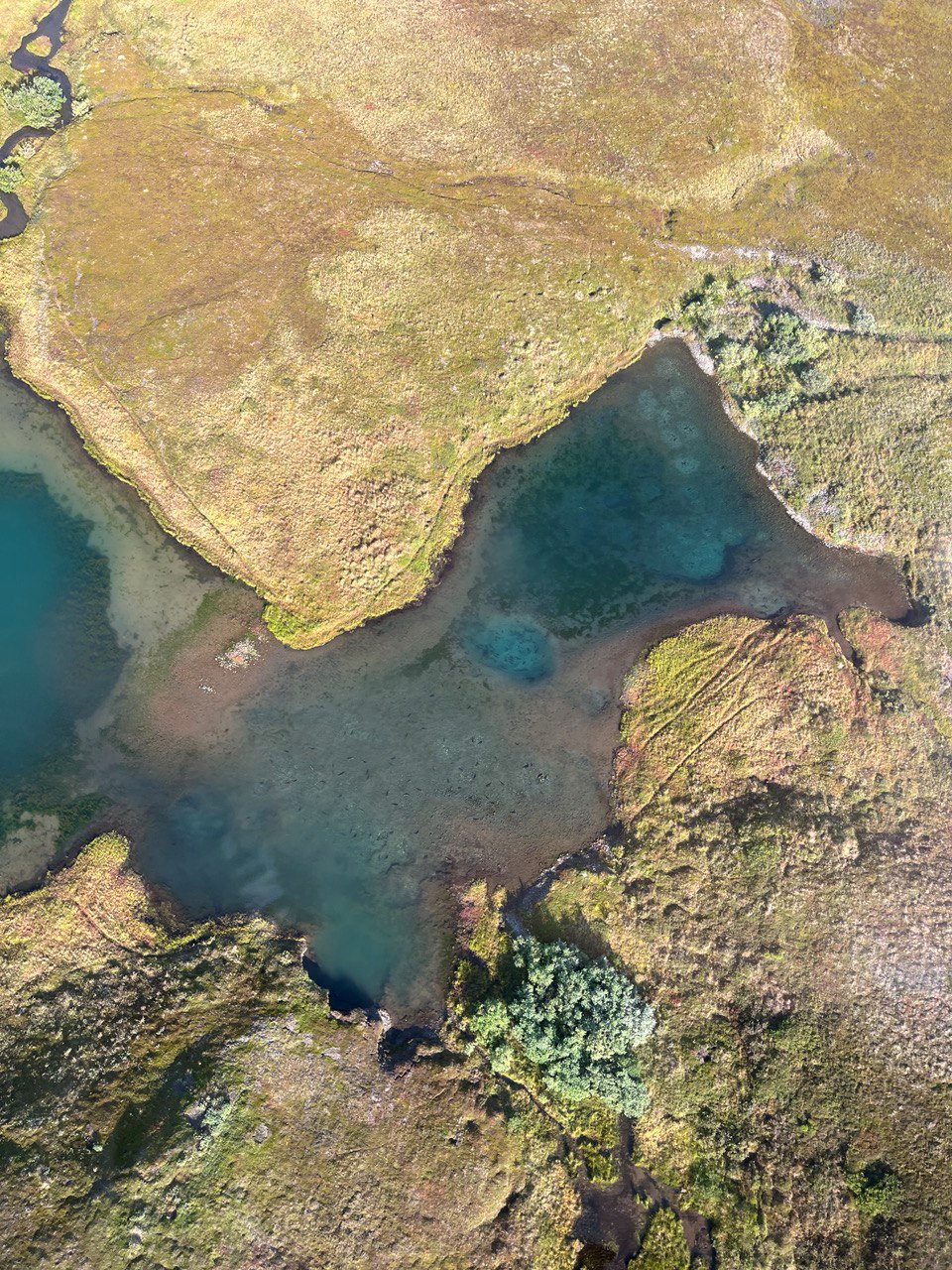 Нерест нерки в р. Ваамычгын
6. Обследование нерестилищ тихоокеанских лососей в бассейне р. Хатырка 28.08.2024 г.
Распределение производителей кеты  в бас. р. Хатырка
Трек полетов при обследовании бас. р. Хатырка в 2024 г
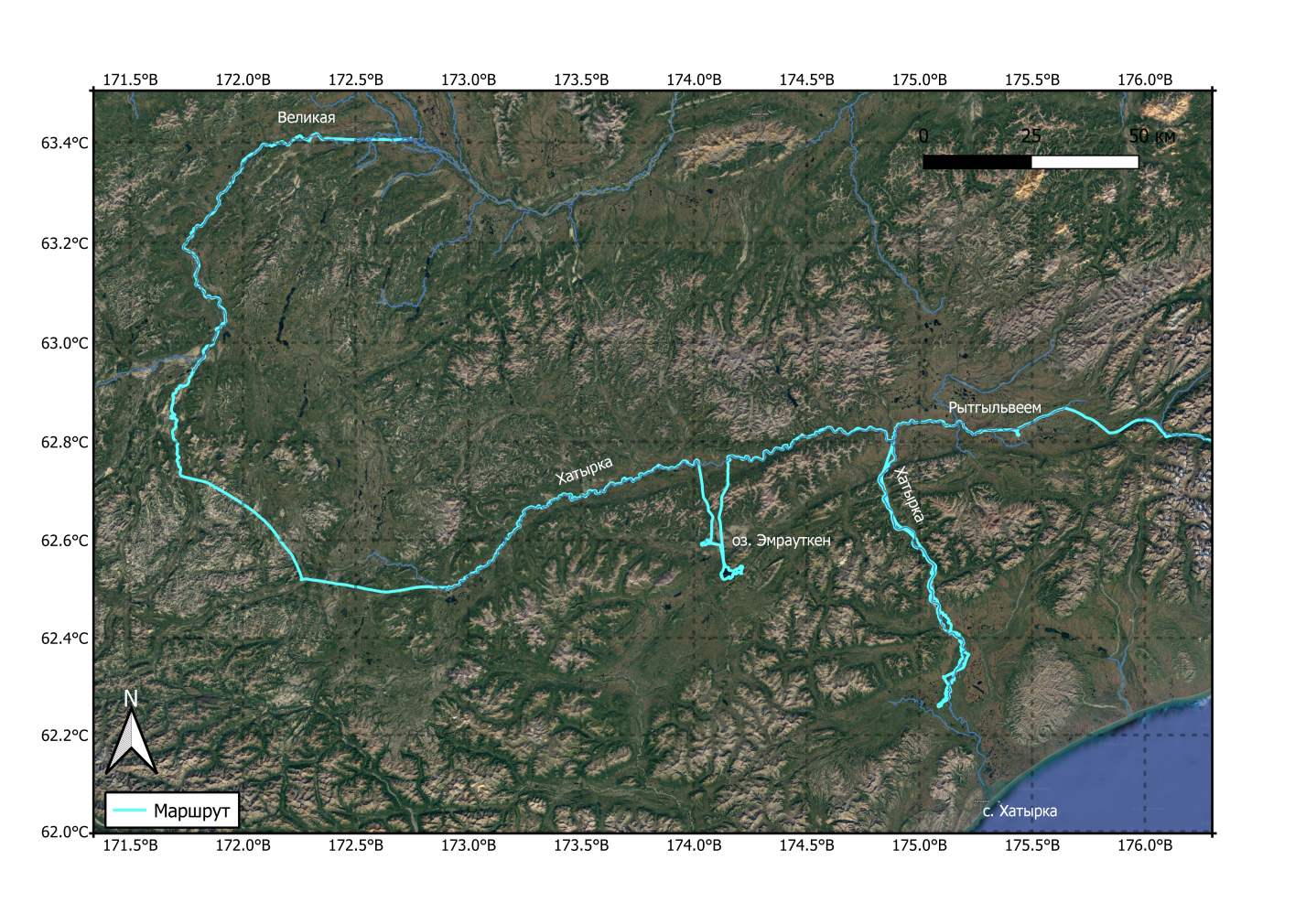 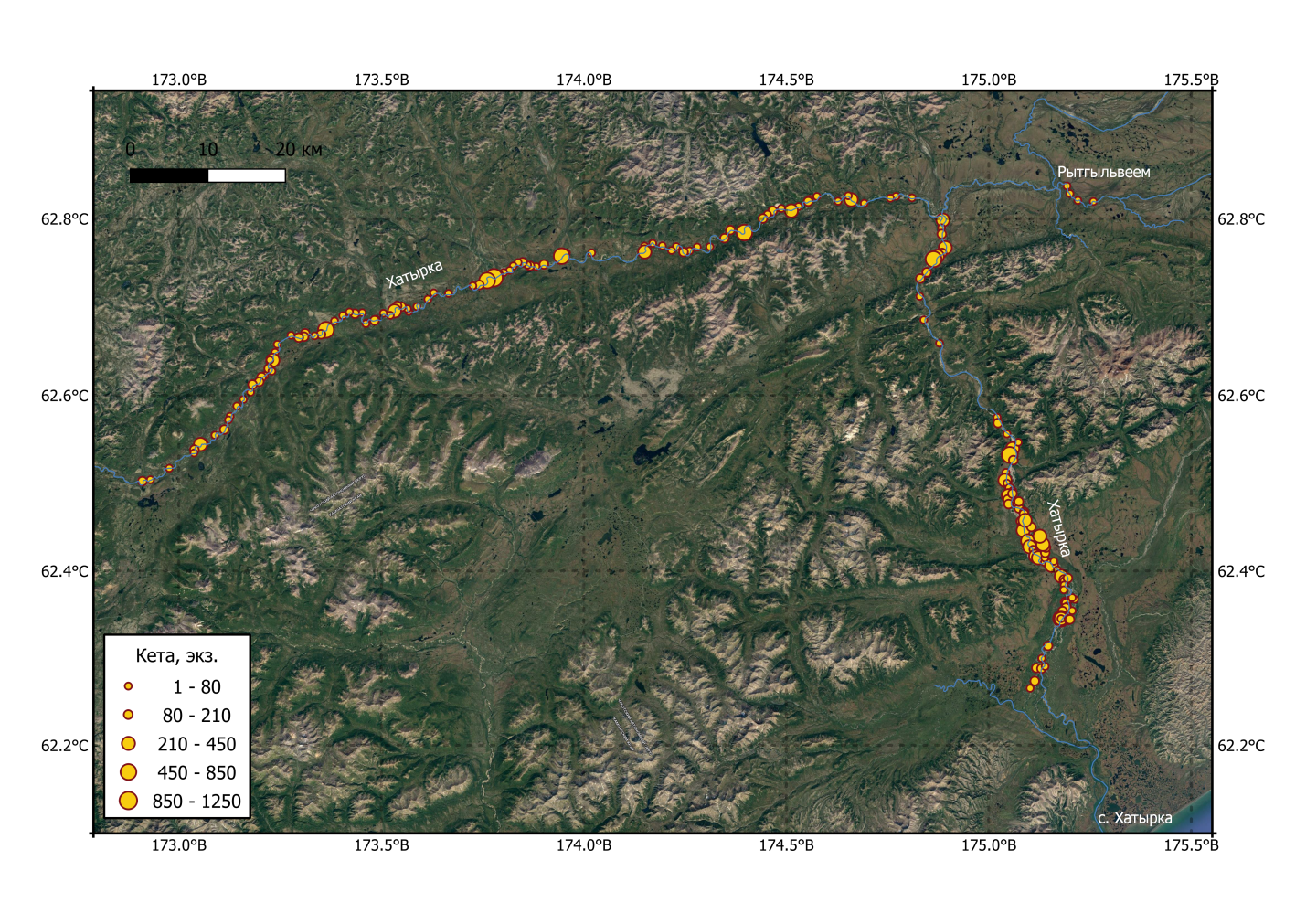 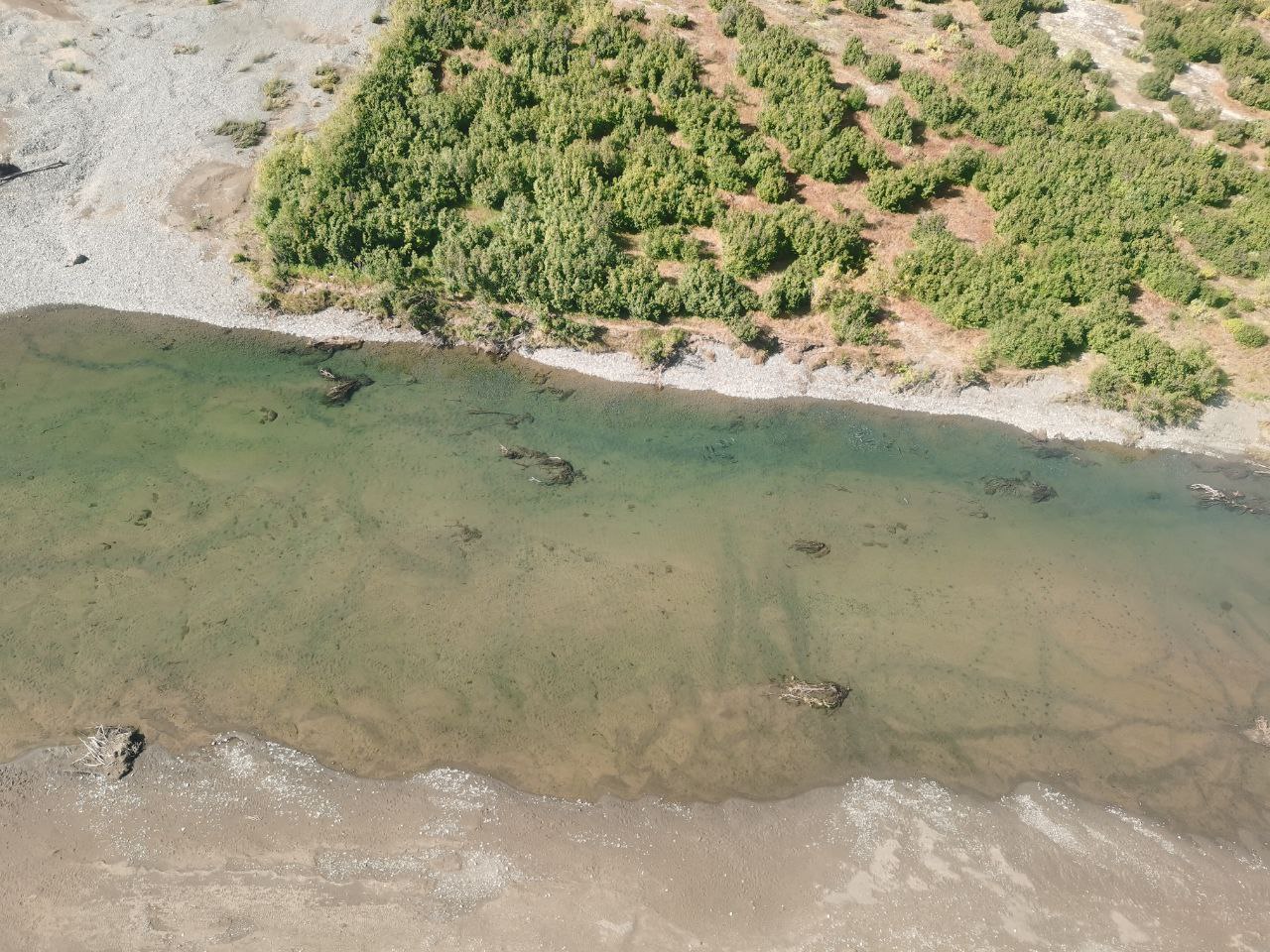 7. Обследование нерестилищ тихоокеанских лососей в бассейне р. Хатырка
Нерестилища кеты на выходах грунтовых вод в бас. р. Рытгыльвеем
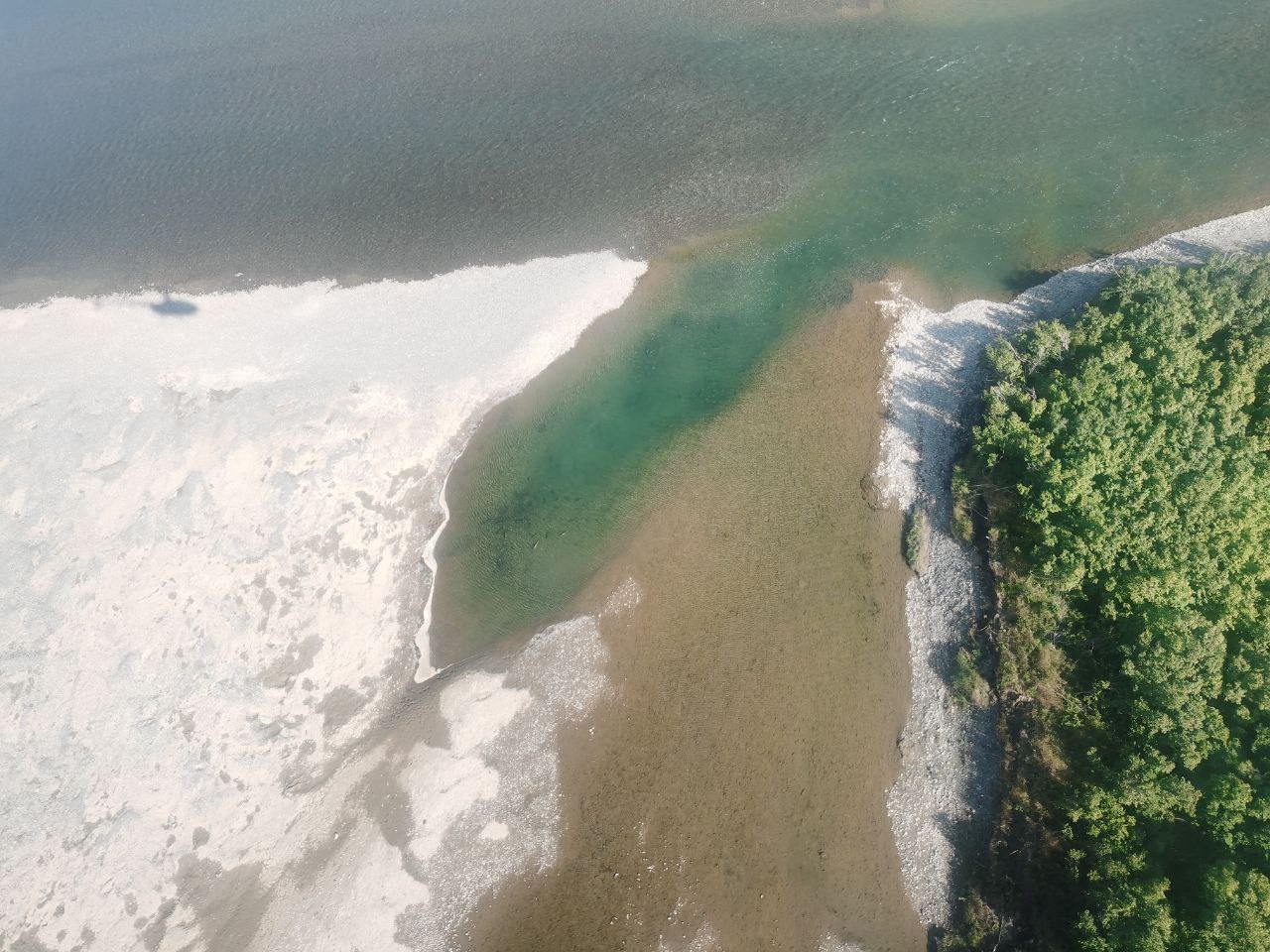 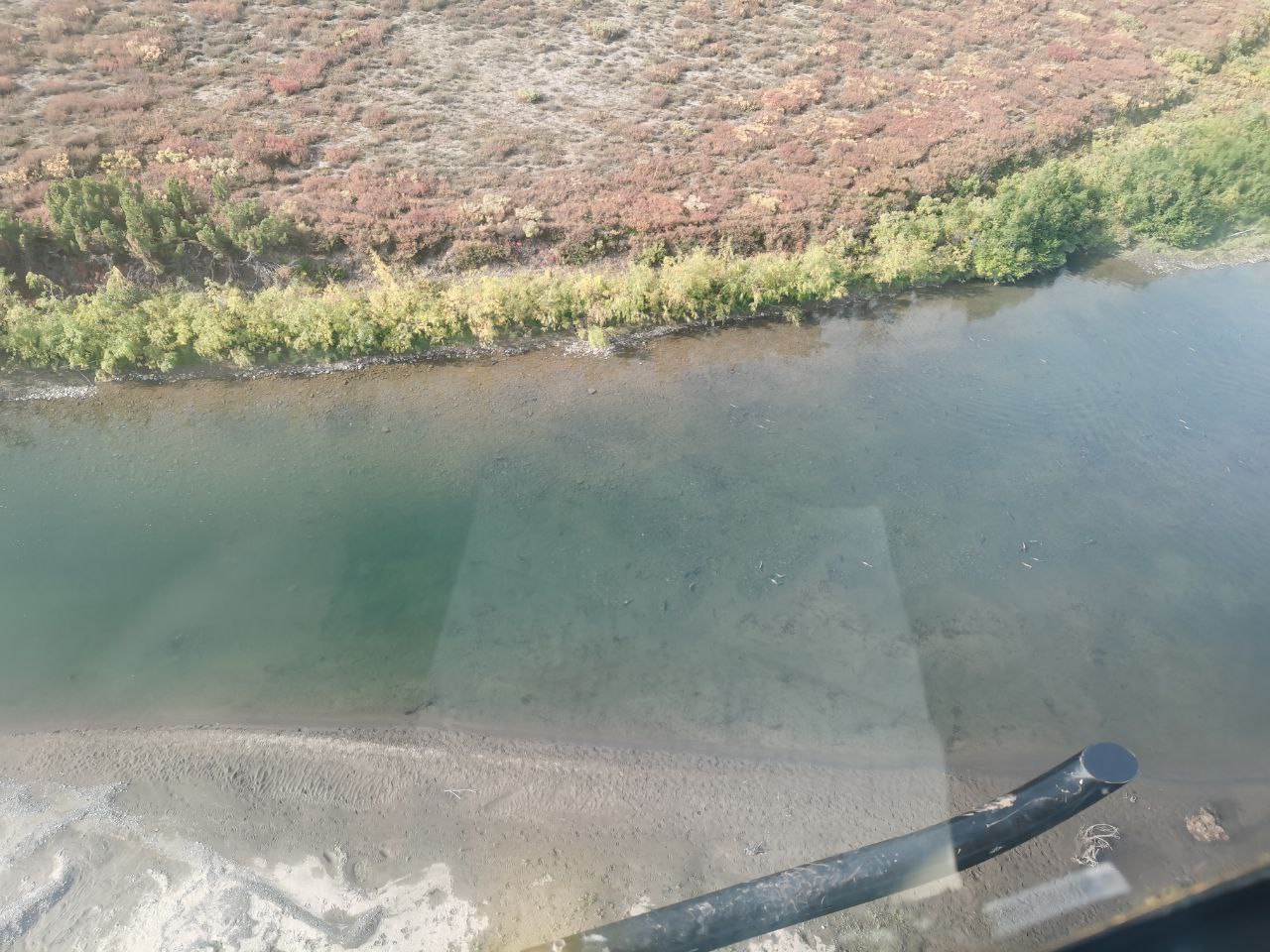 Русловые нерестилища кеты в бас. р. Хатырка
Подпорные нерестилища кеты в бас. р. Хатырка
8. Обследование нерестилищ тихоокеанских лососей в бассейне р. Великая 29.08.2024 г.
Распределение производителей кеты  в бас. р. Великая
Трек полетов при обследовании бас. р. Великая в 2024 г
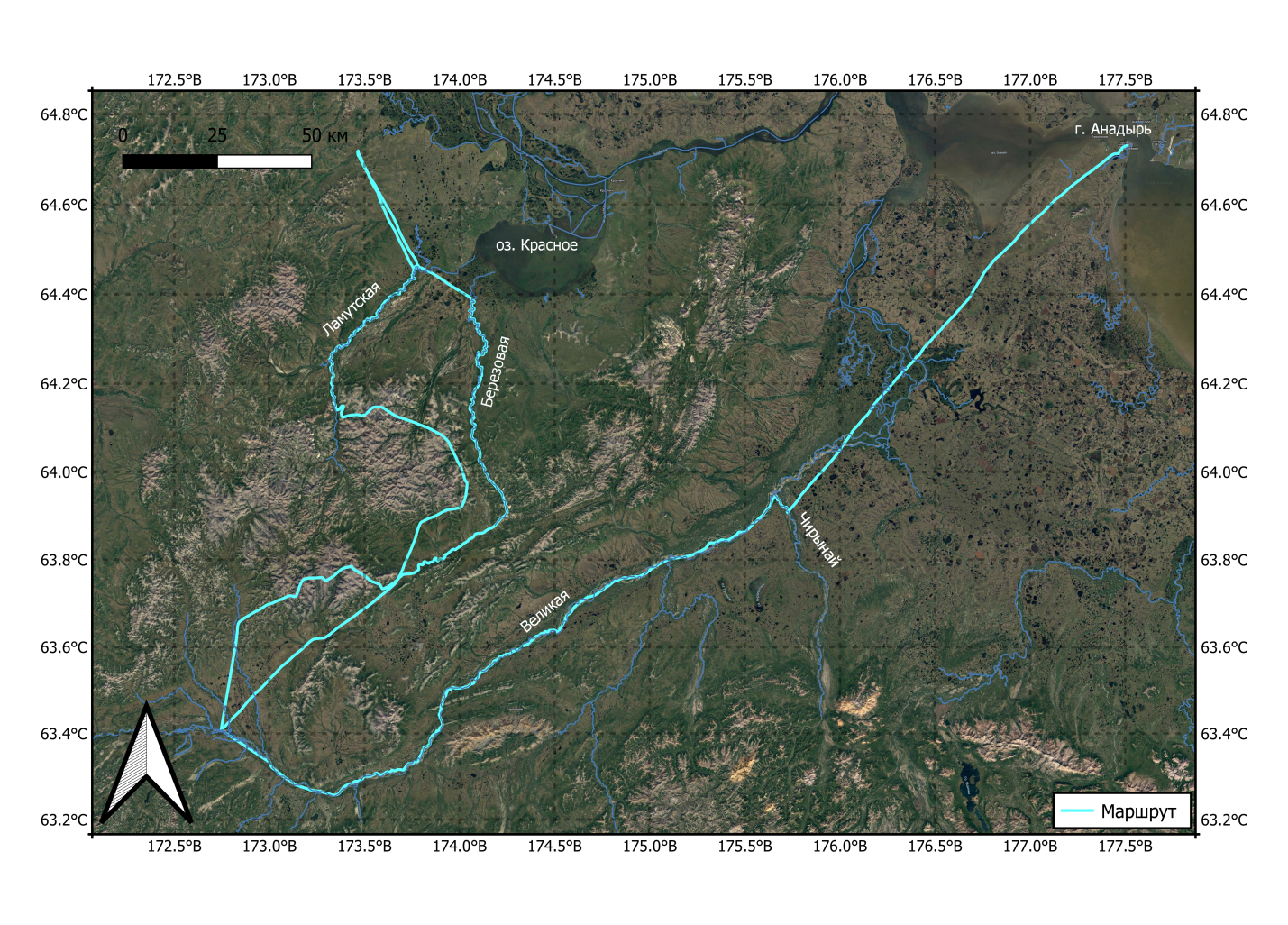 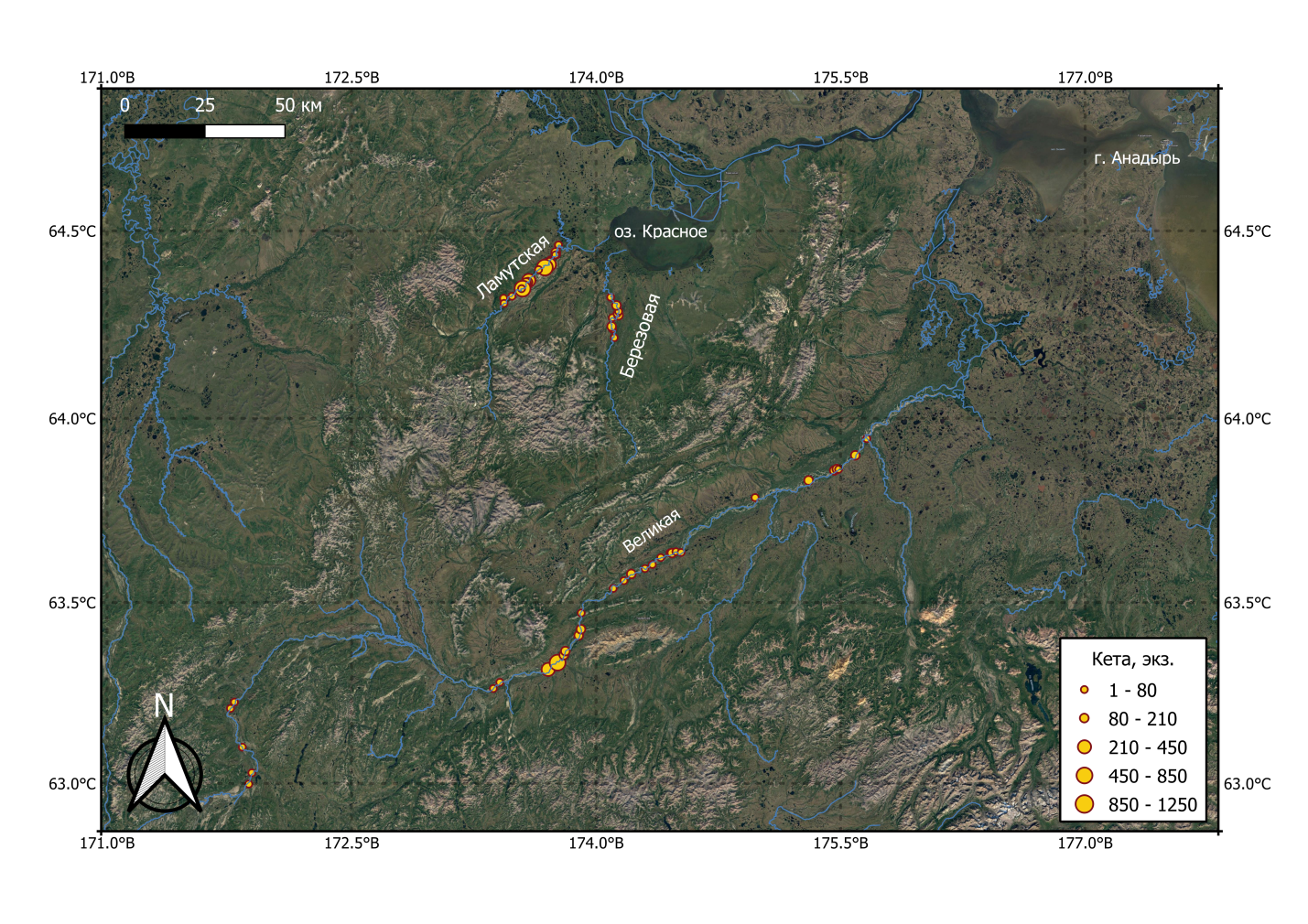 9. Обследование нерестилищ тихоокеанских лососей 
в бассейнах р. Белая  и р. Анадырь в районе «марковских нерестилищах» 10-11.09.2024 г.
Распределение производителей кеты 
на «марковских нерестилищах»
Распределение производителей кеты  в бас. р. Белая
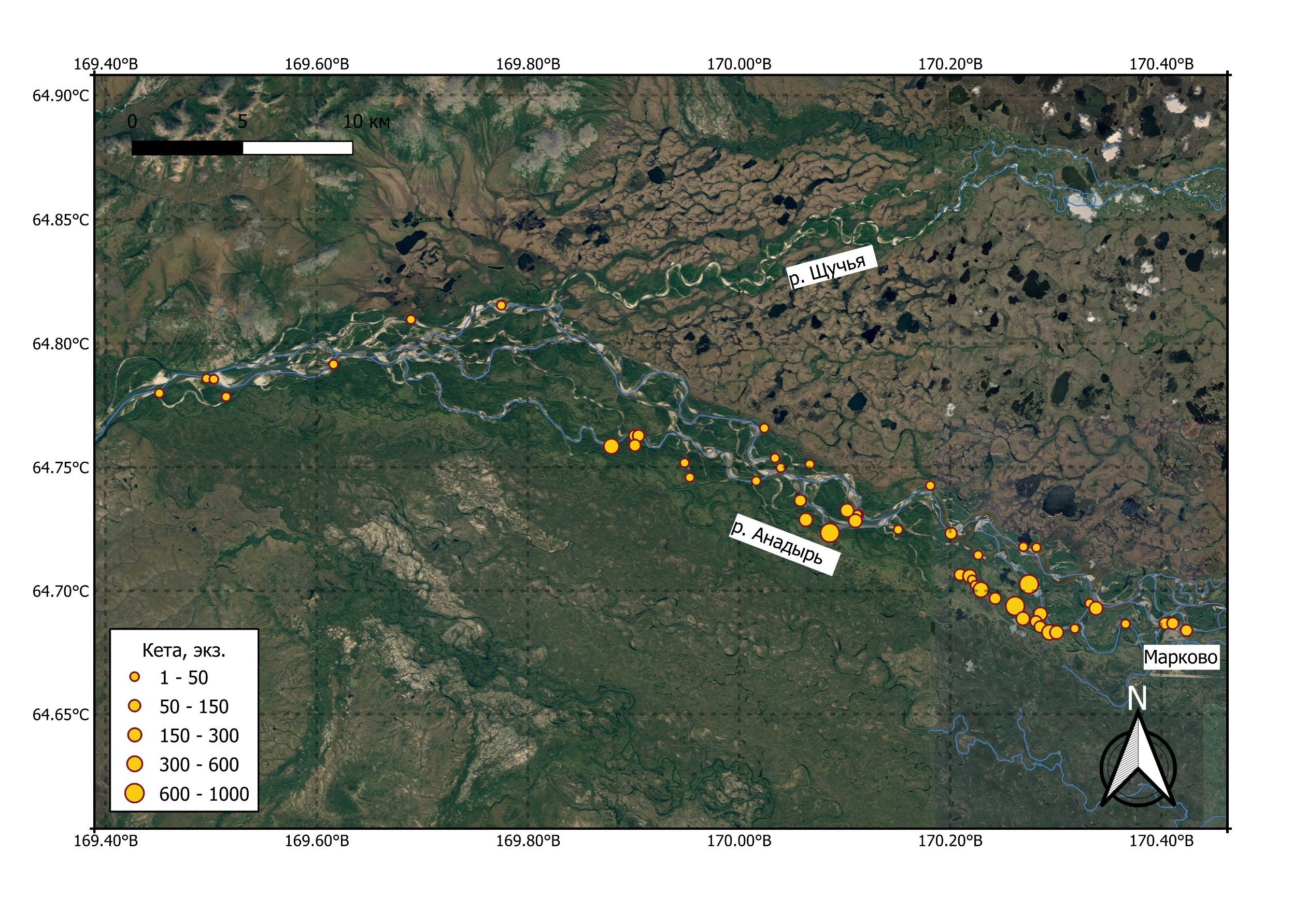 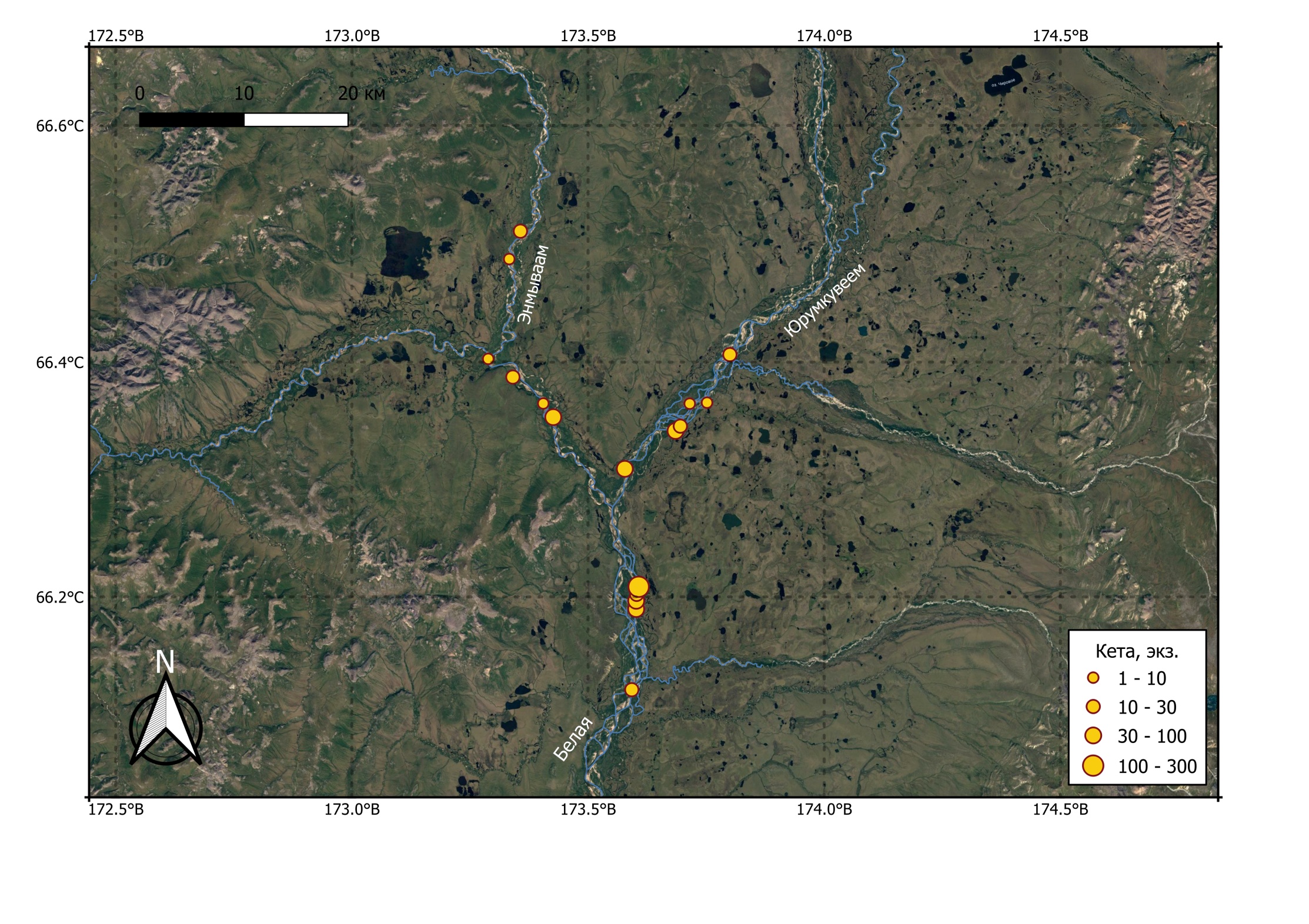 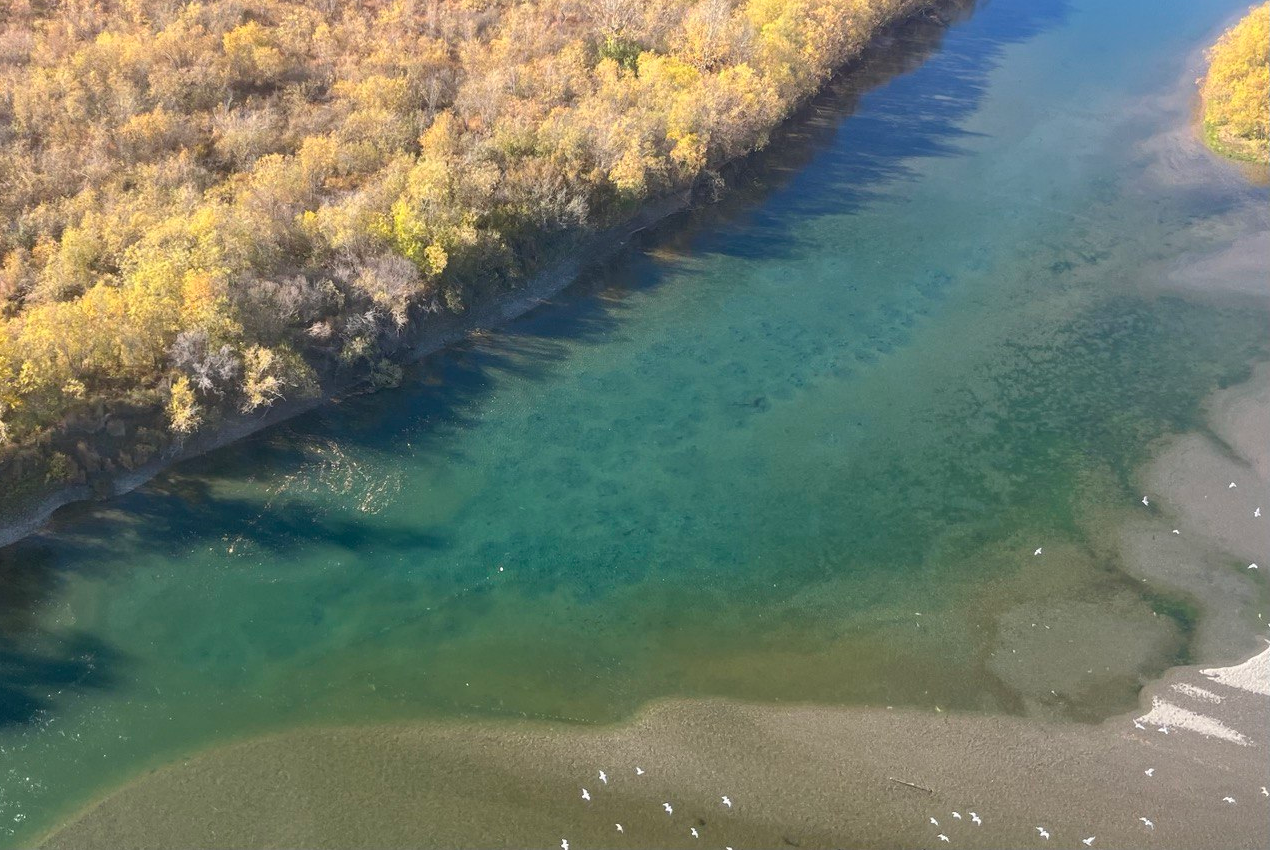 10. Обследование нерестилищ тихоокеанских лососей 
в бассейнах р. Белая  и р. Анадырь в районе «марковских» нерестилищ 10-11.09.2024 г.
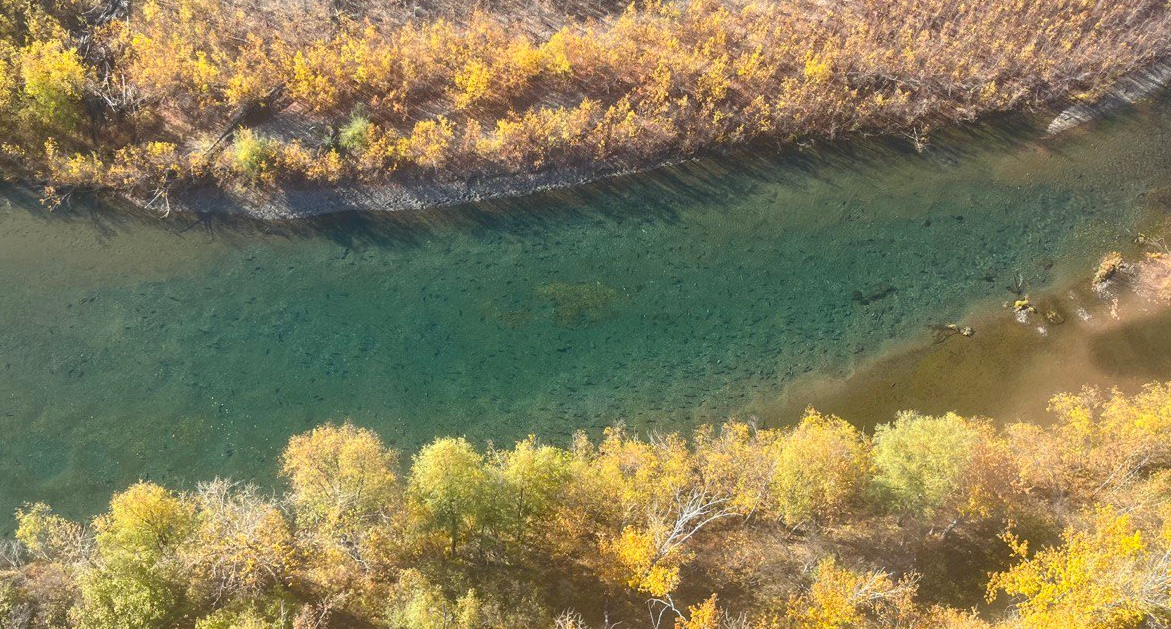 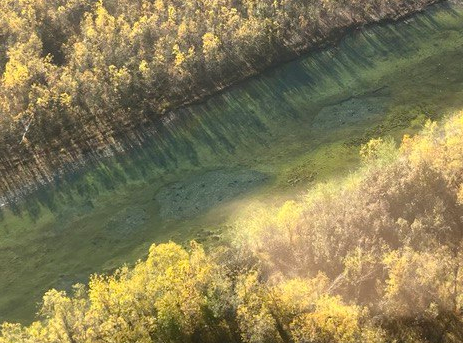 11. Динамика численности подходов анадырской кеты в 1970-2023 гг.
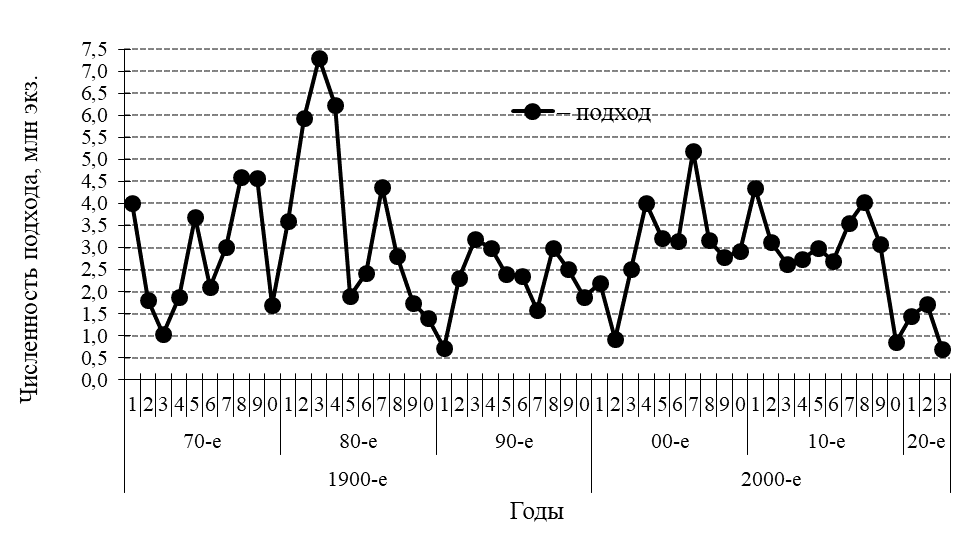